Postmoderní/Pozdně moderní rodina
a její charakteristiky
Nové rodinné formy
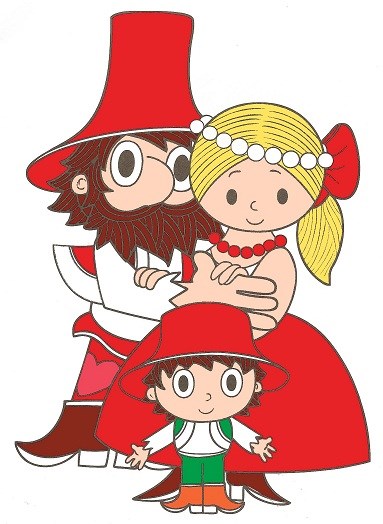 Puzzle rodiny
Jednorodičovské rodiny
Matrifokální rodiny
Homoparentální rodiny
Kohabitace
LAT
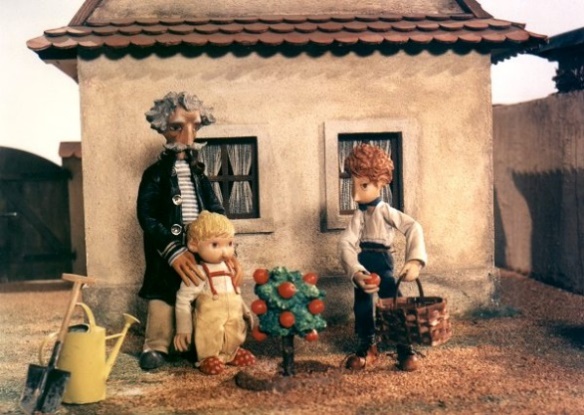 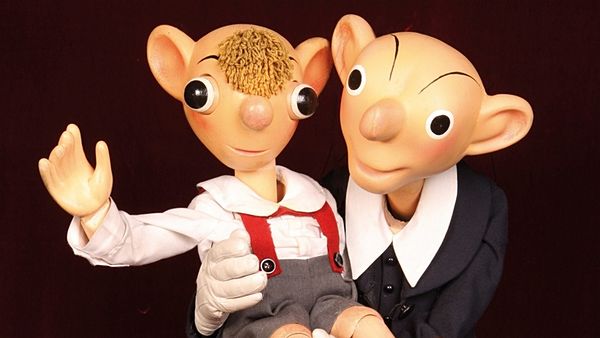 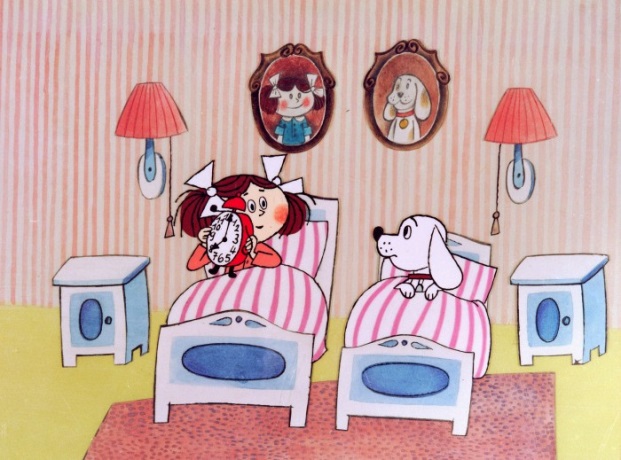 Vývoj sňatečnosti v ČR (1980 – 2013)
Hodnoty prvosňatečnosti v ČR
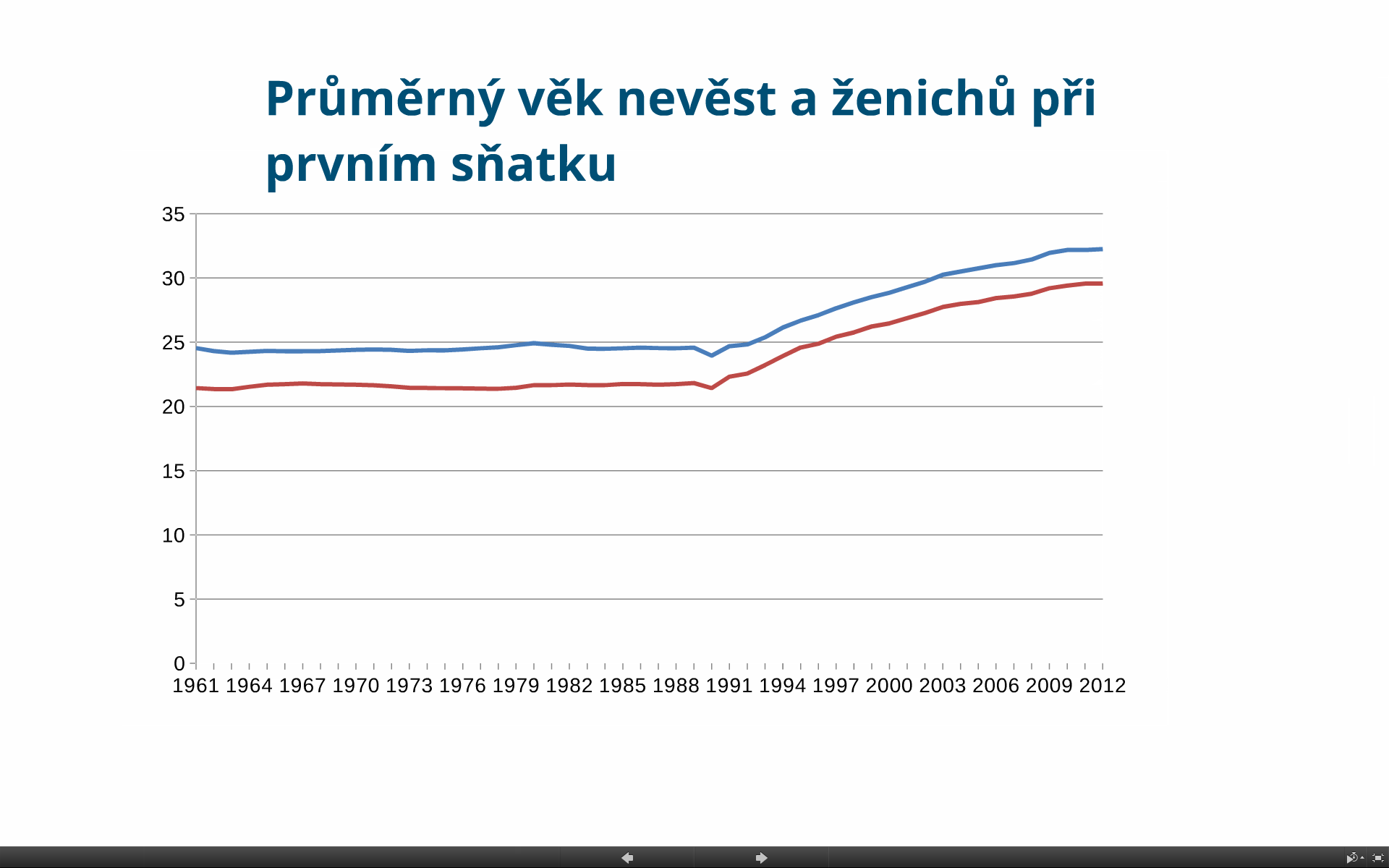 Průměrný věk vstupu do prvního manželství v ČR
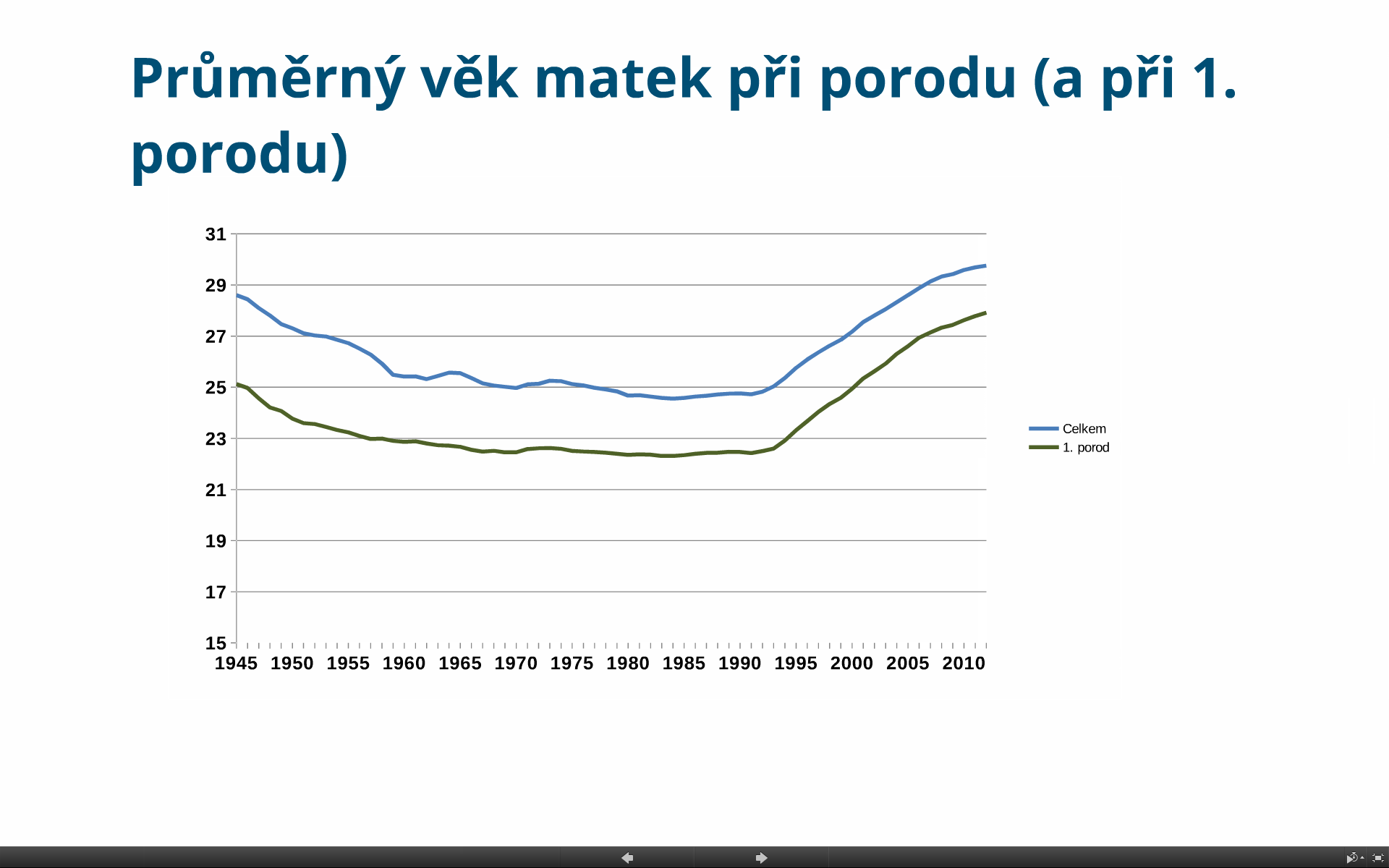 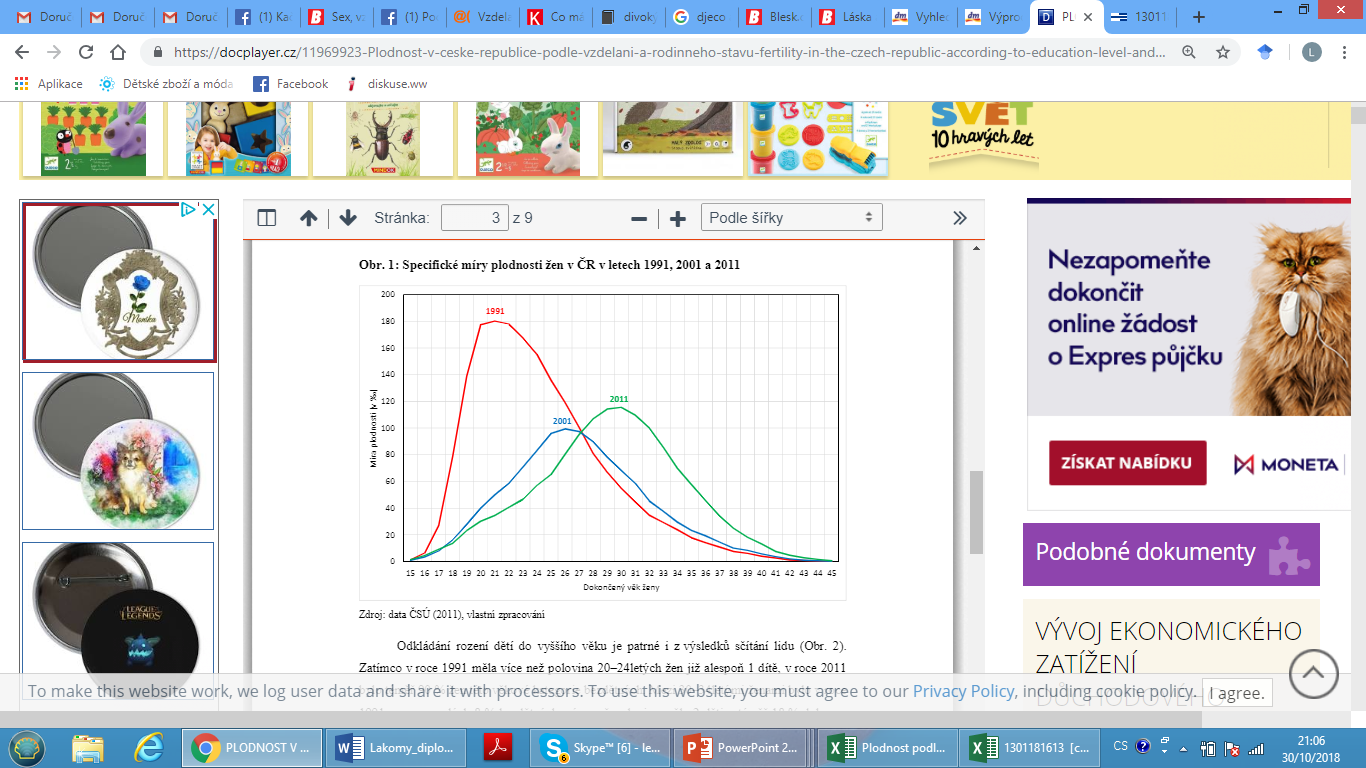 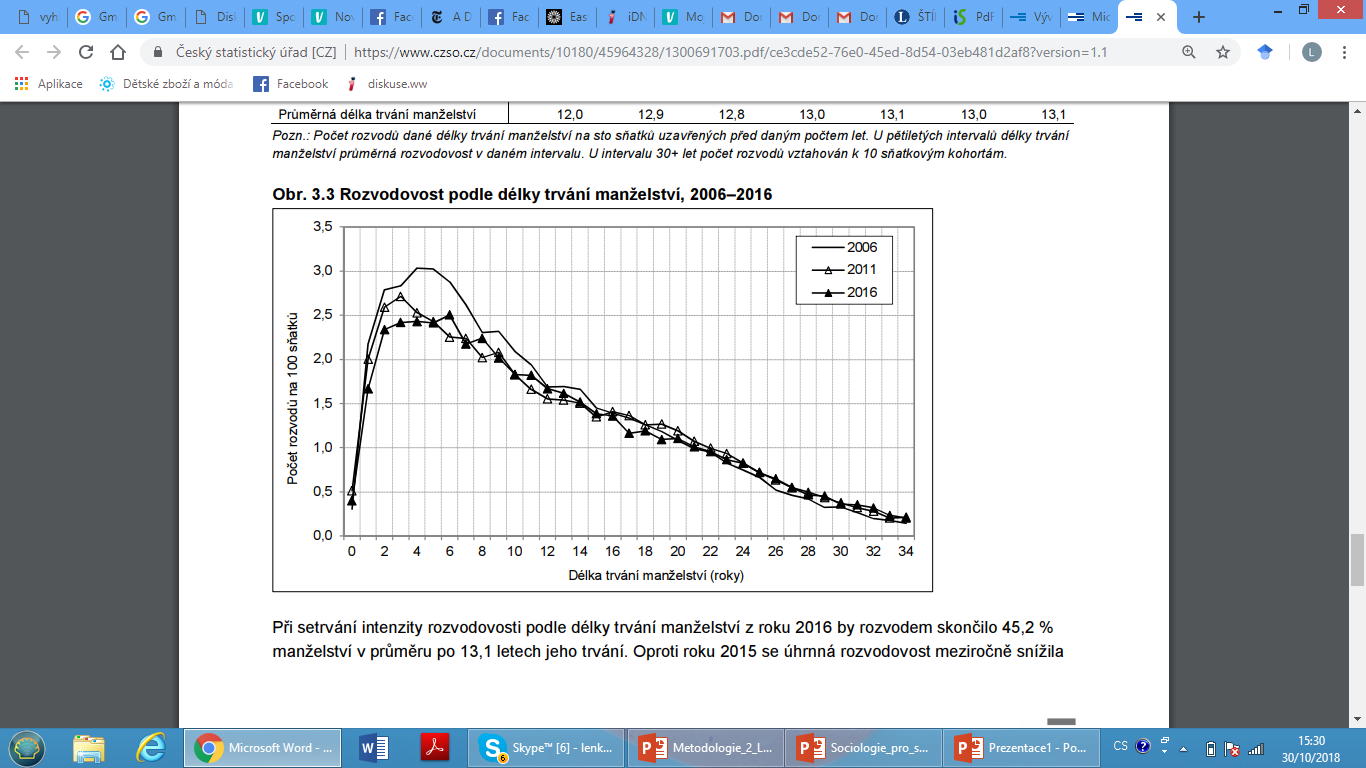 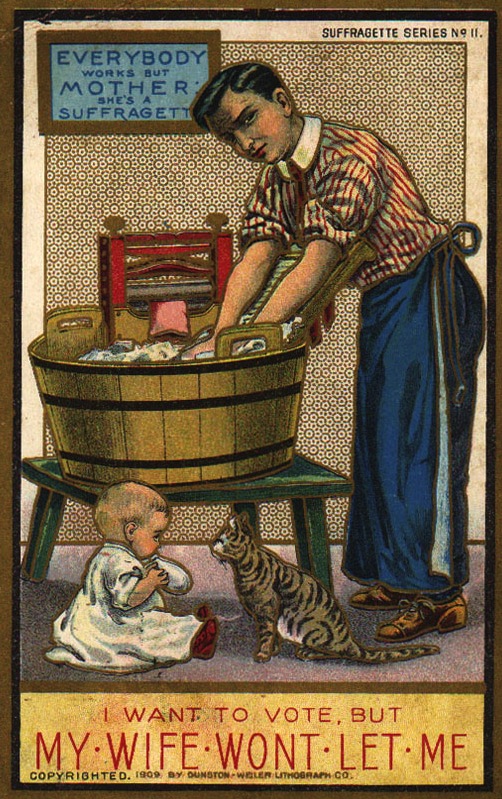 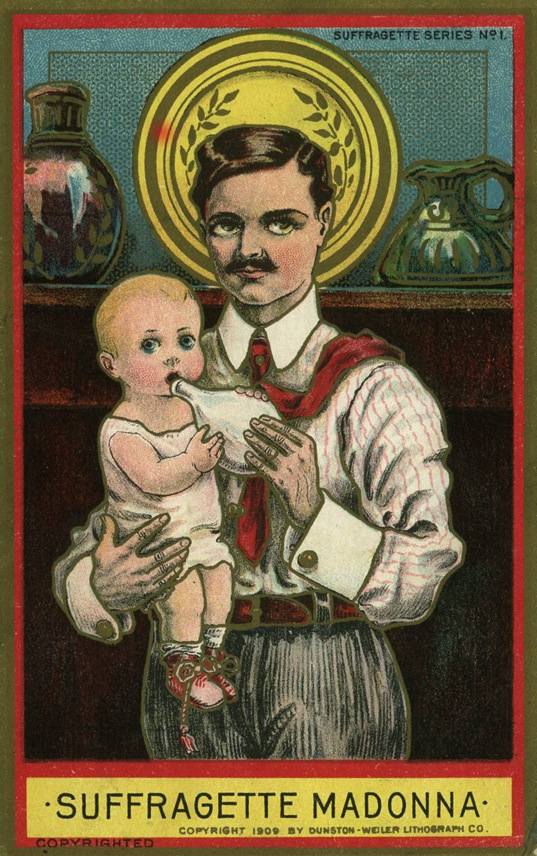 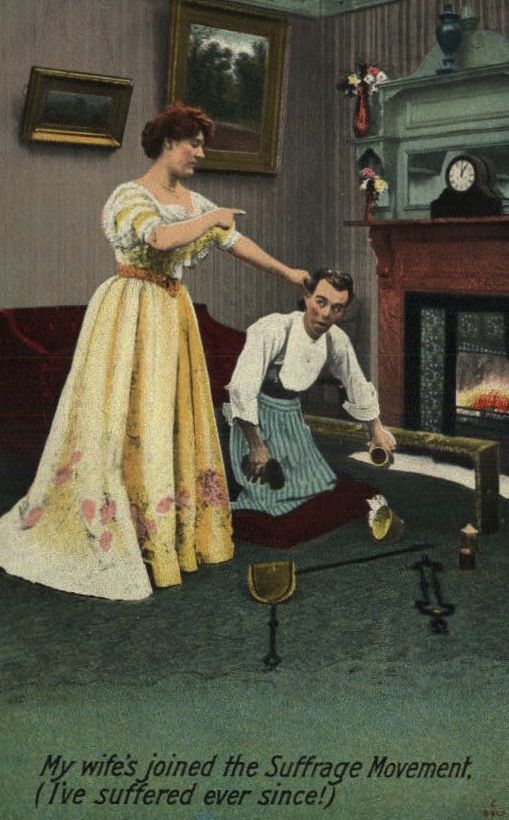 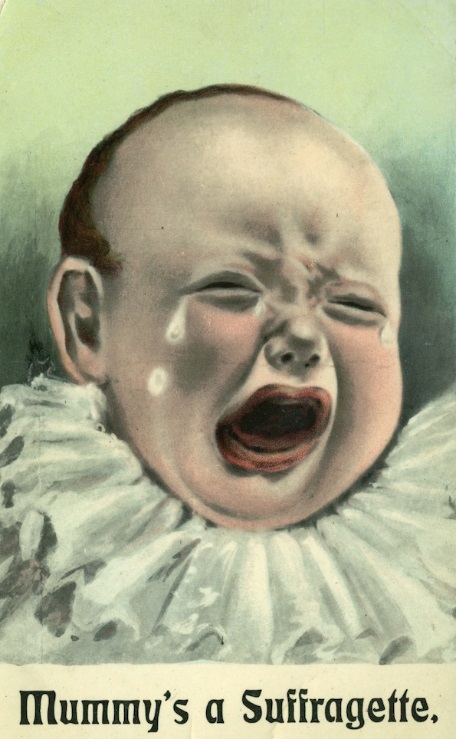 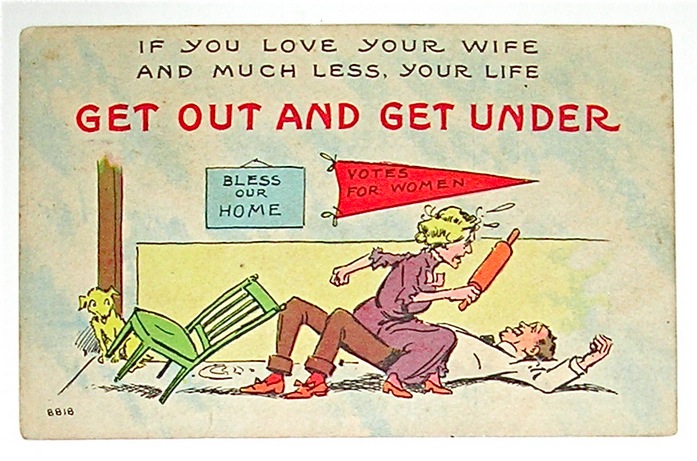 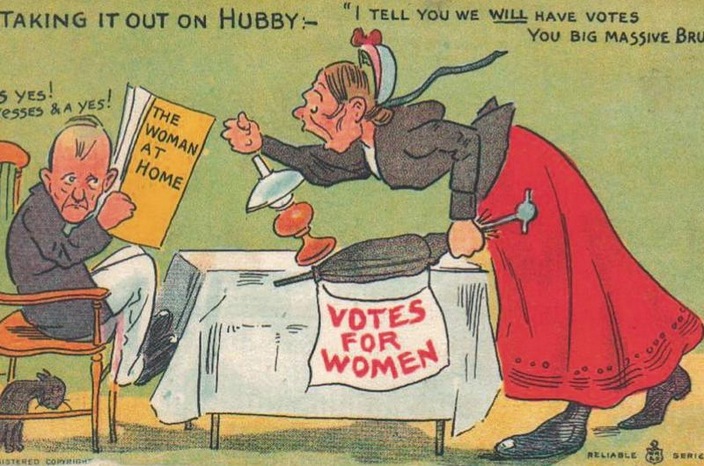 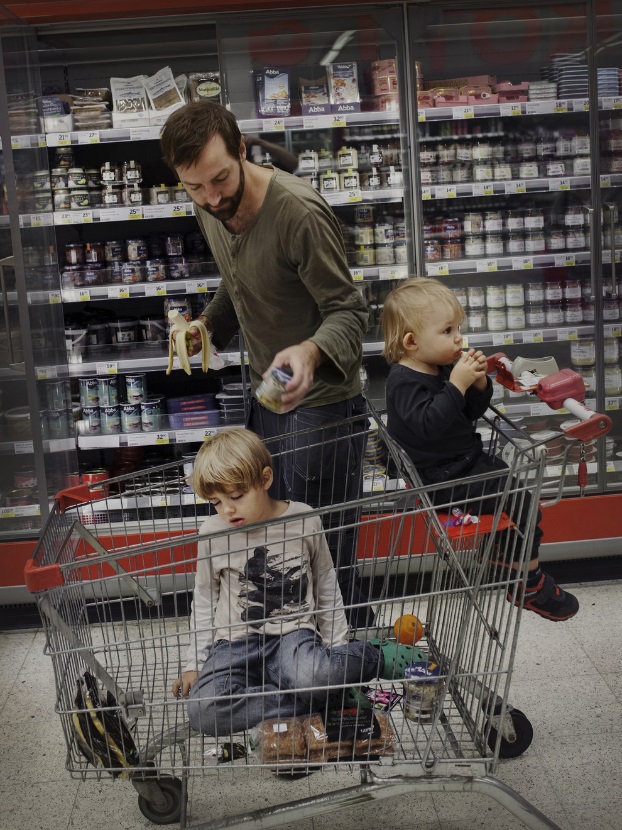 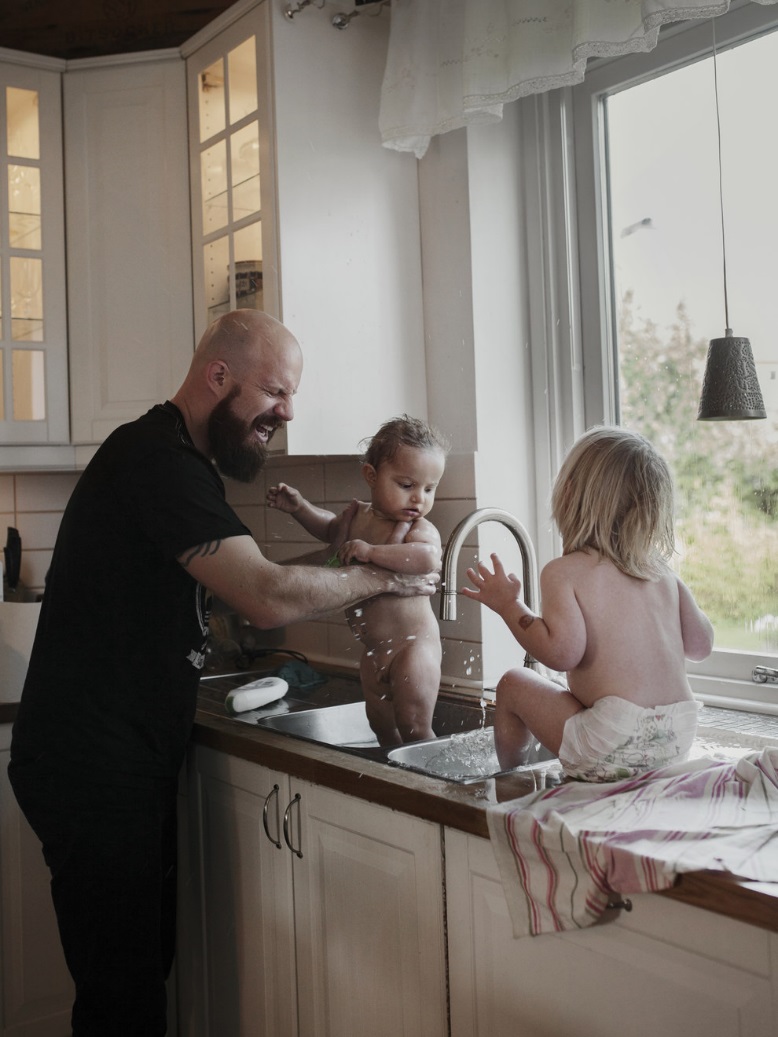 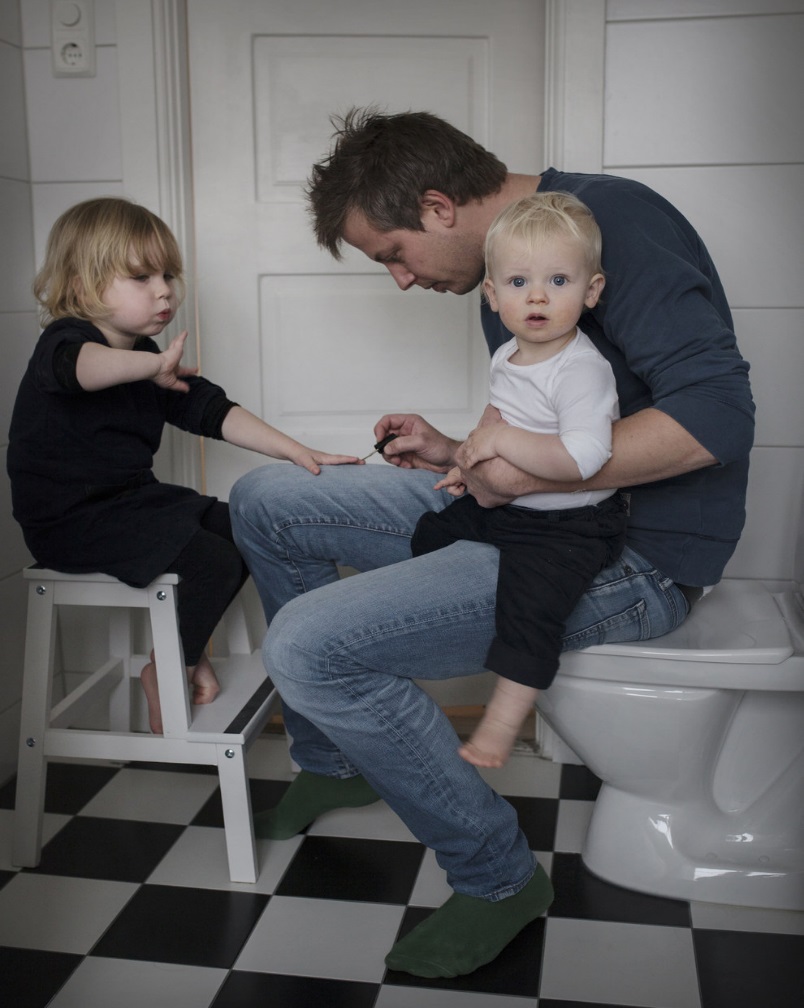 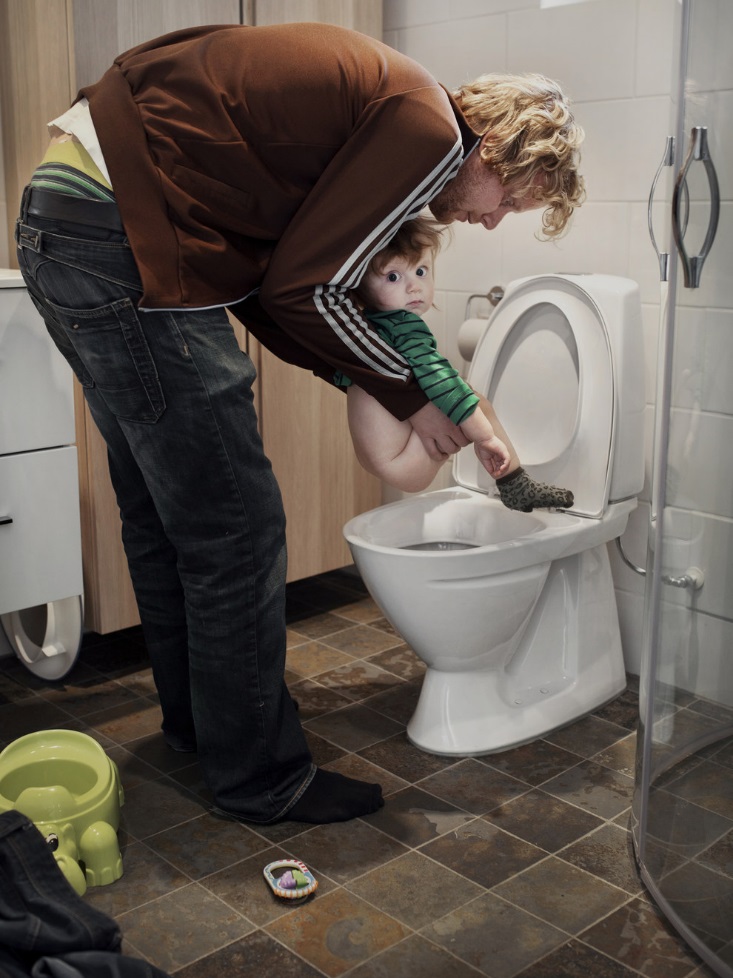 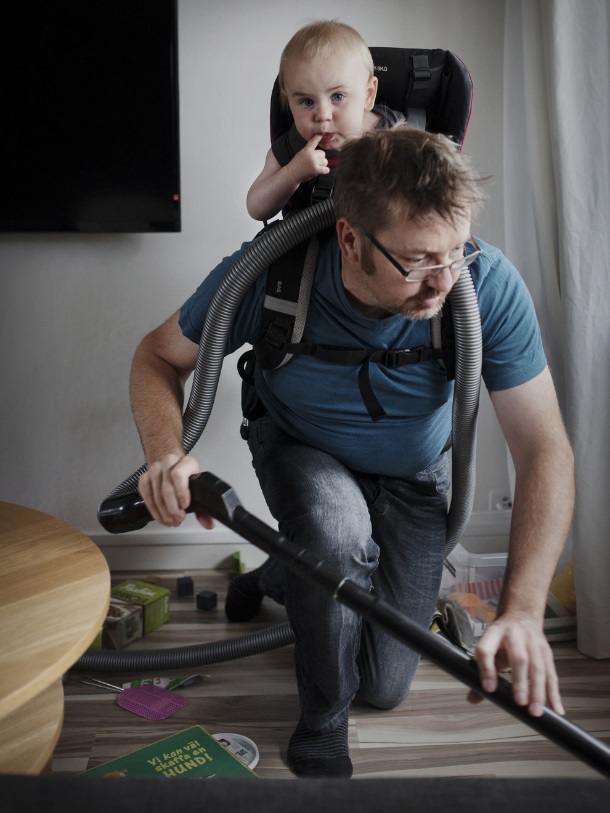 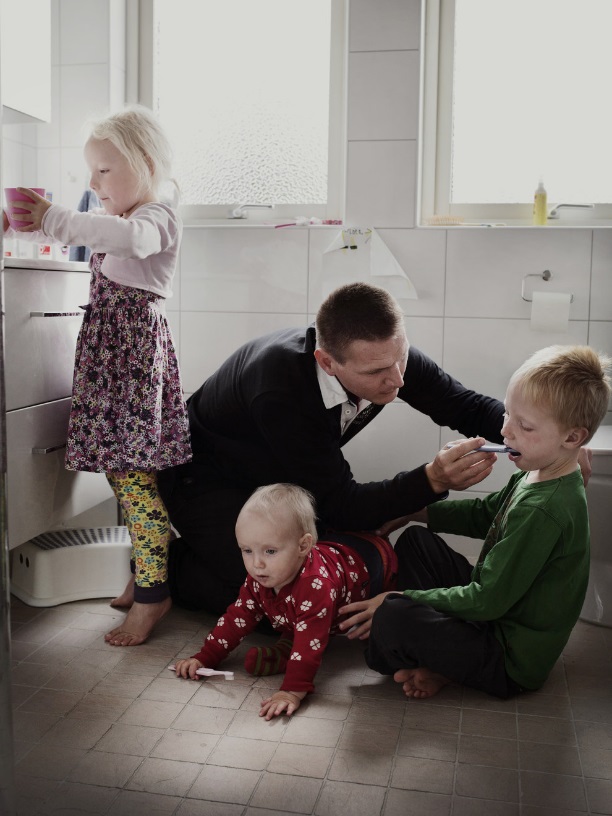 http://www.buzzfeed.com/lynzybilling/this-is-what-it-looks-like-when-men-are-allowed-to-take-60-d#.fmdX8rP3W
Je rodina v krizi?
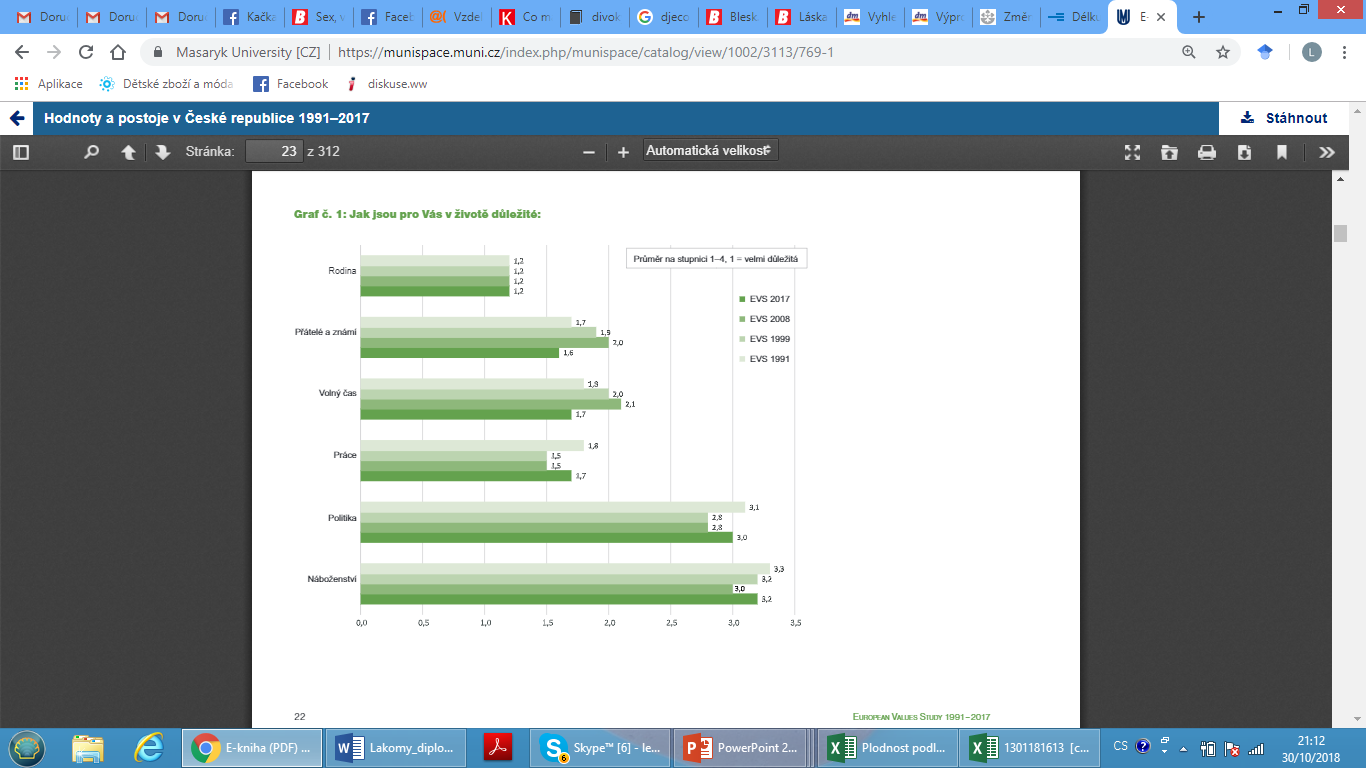 Jak jsou podle vás důležité pro manželství děti?
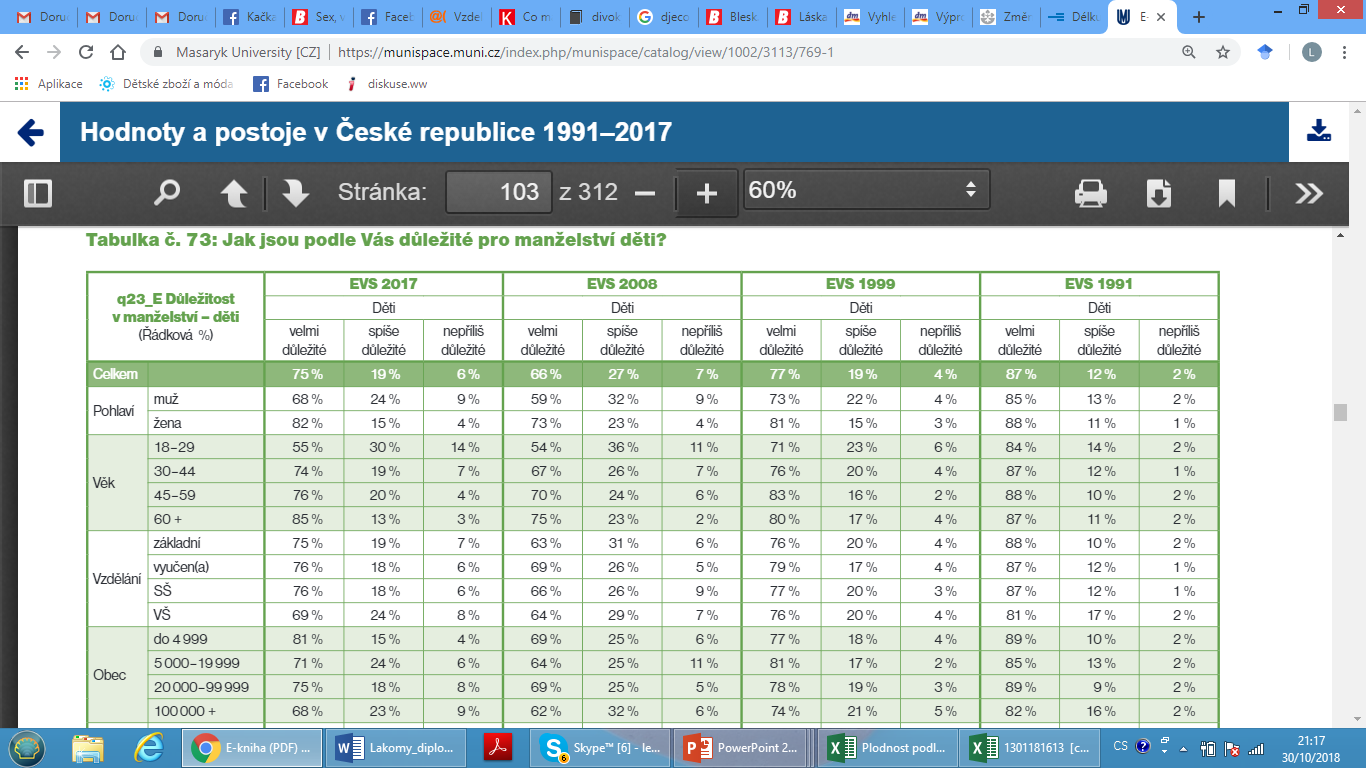 Souhlasíte, nebo nesouhlasíte s následujícím výrokem? „Manželství je zastaralá instituce.“
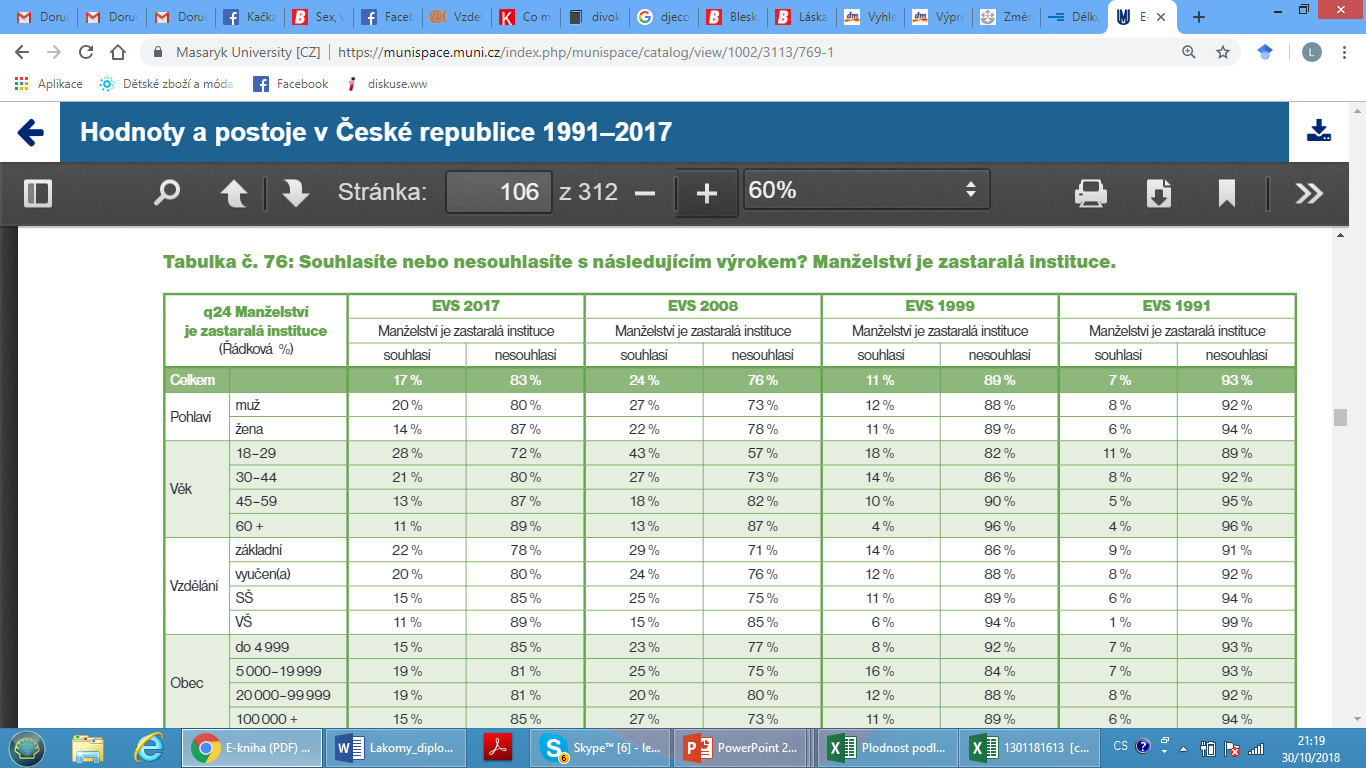 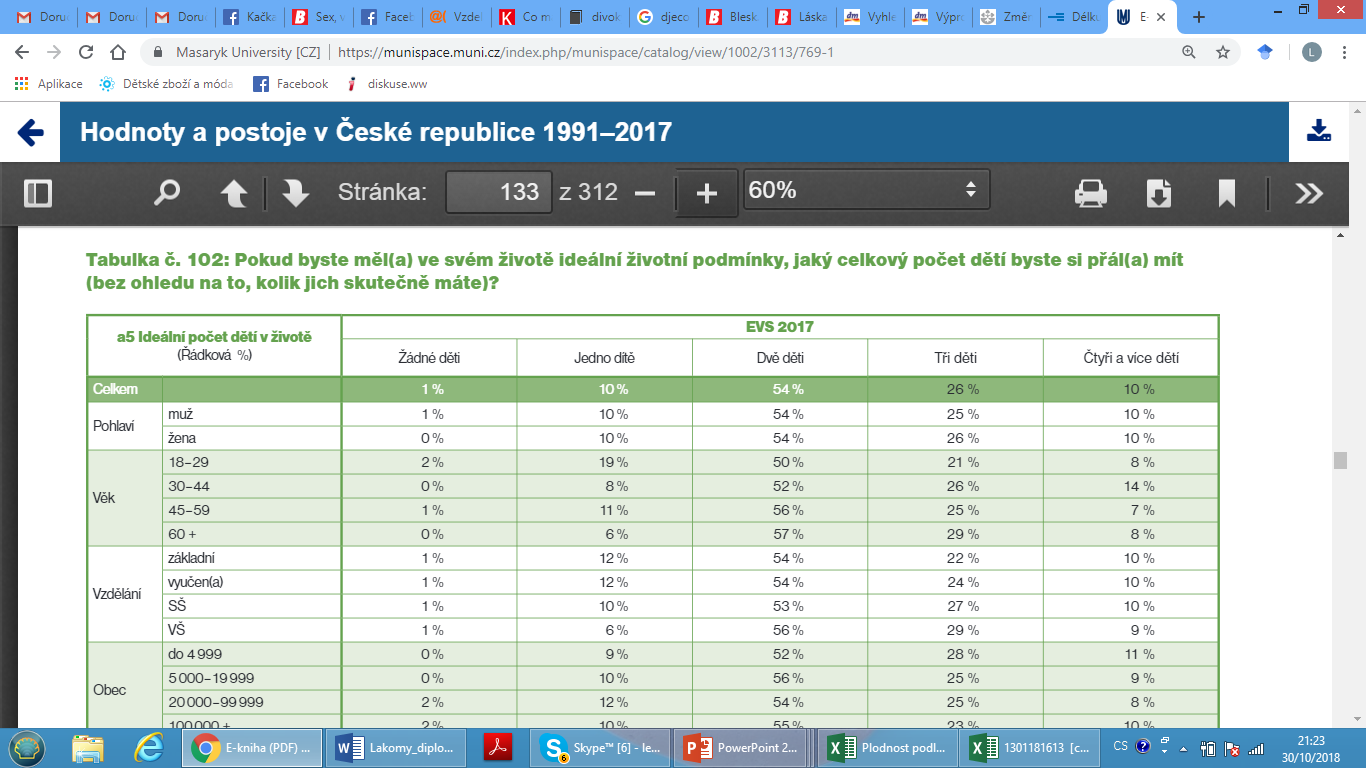 Sňatky 2016
V roce 2016 uzavřelo 9987 mužů své druhé manželství, 1025 mužů své třetí manželství, 125 své čtvrté nebo další manželství.
U žen to bylo 9611 druhé manželství, 1150 třetí a 155 čtvrté a další.
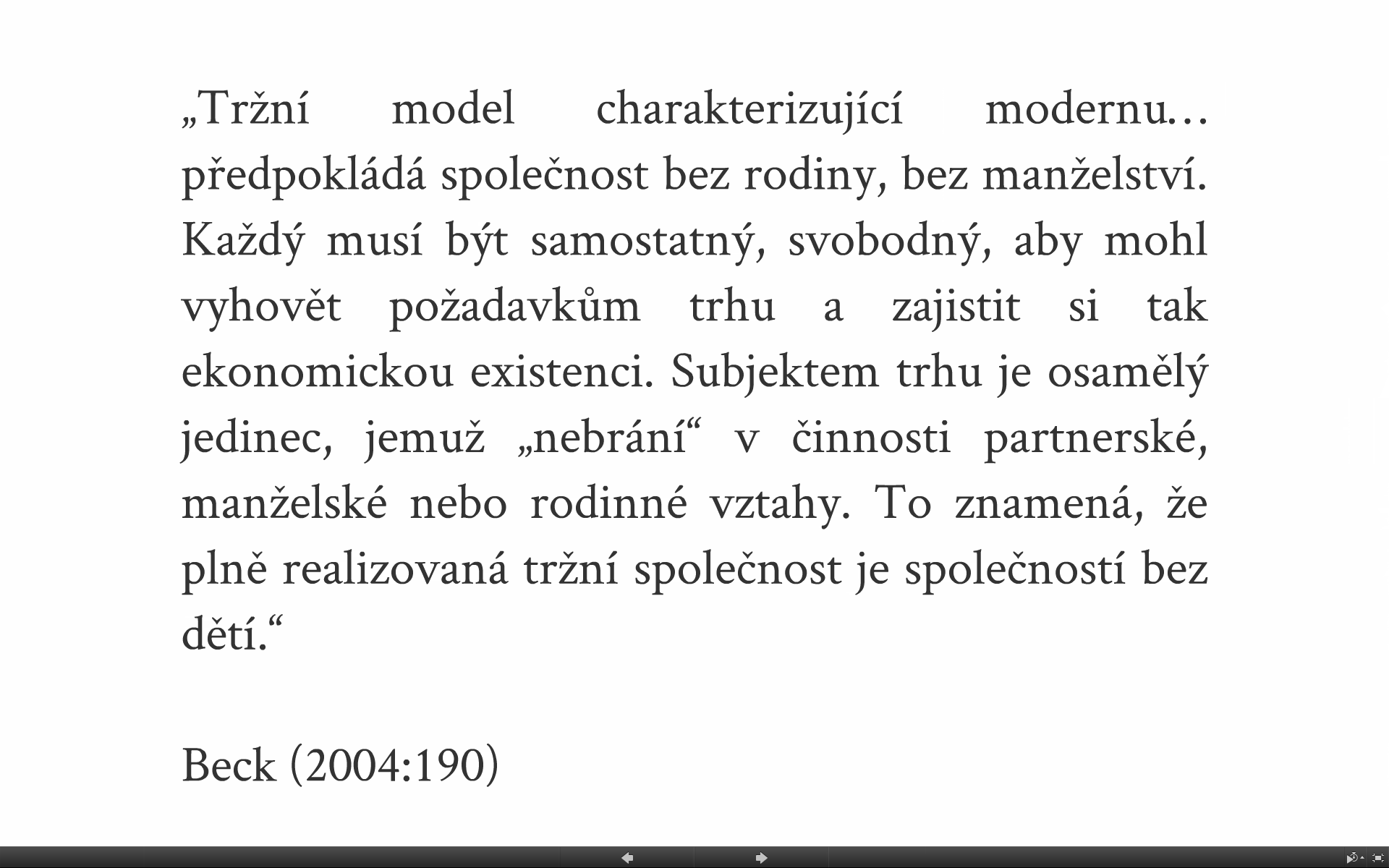 K dnešní krizi rodinného života
Individualistické hodnoty
Manželství se změnilo na pouhou smlouvu
Práce odvádí rodiče od dětí
Přílišná emancipace, vzpoura žen
I. A. Bláha, 1933
Úvaha o dnešních dívkách
„Dnešní mladé dámy jsou samý sport, kavárna, auto, kino a cigareta, ale vařečku berou do ruky obráceně…. Sportem zhrubly a pozbyly něžné ženskosti. Chodí dlouhými kroky, místo aby půvabně cupitaly.“
Z. Jirotka, 1941